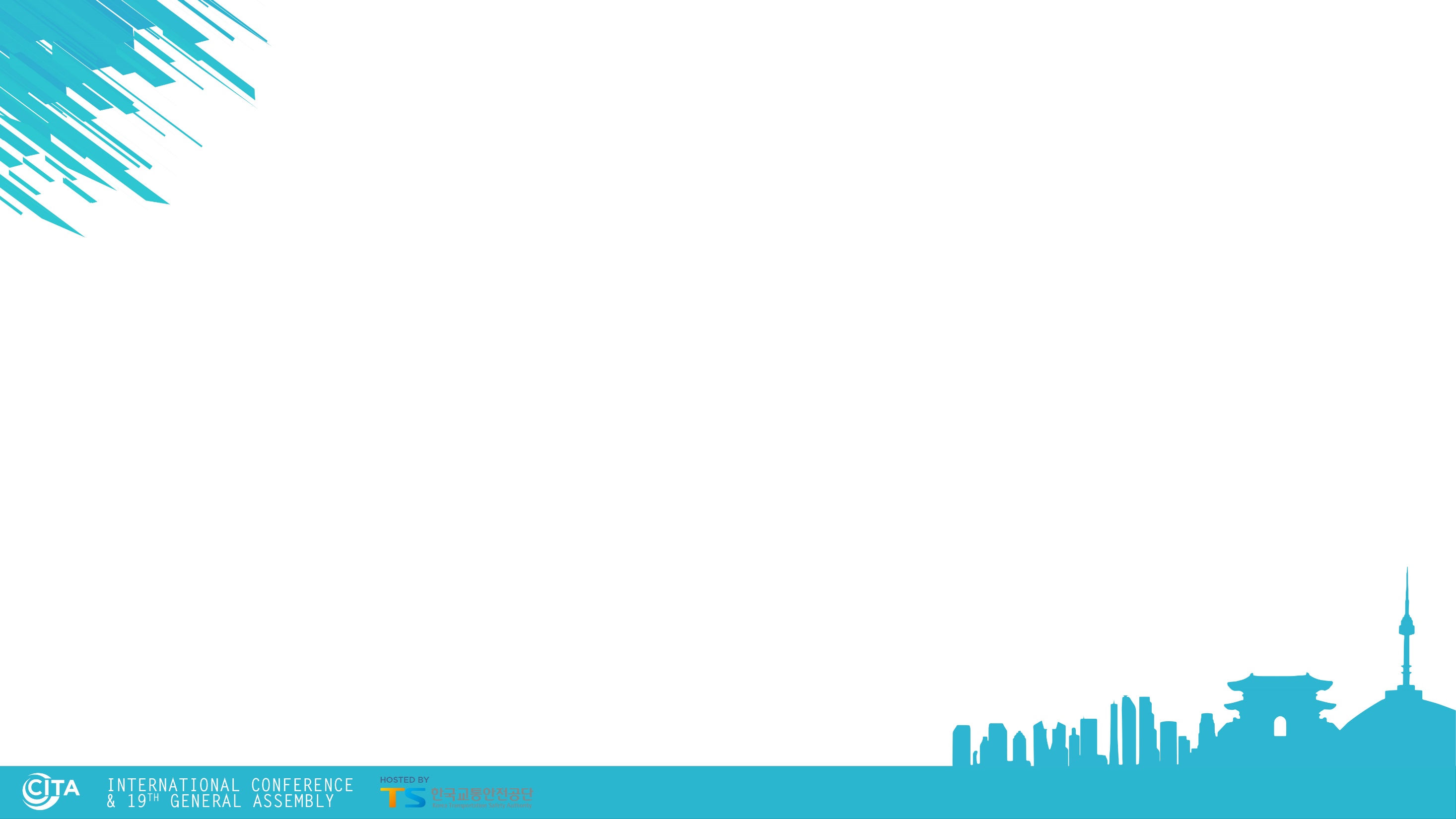 Submitted by the expert from CITA
Informal Document GRPE-79-06
79th GRPE
21 – 24 May 2019
Agenda item 3(a)
Outcomes of the CITA Conference
Seoul, South Korea, 2 – 4 April 2019
Hosted by KOTSA

Eduard Fernández
e.fernandez@citainsp.org
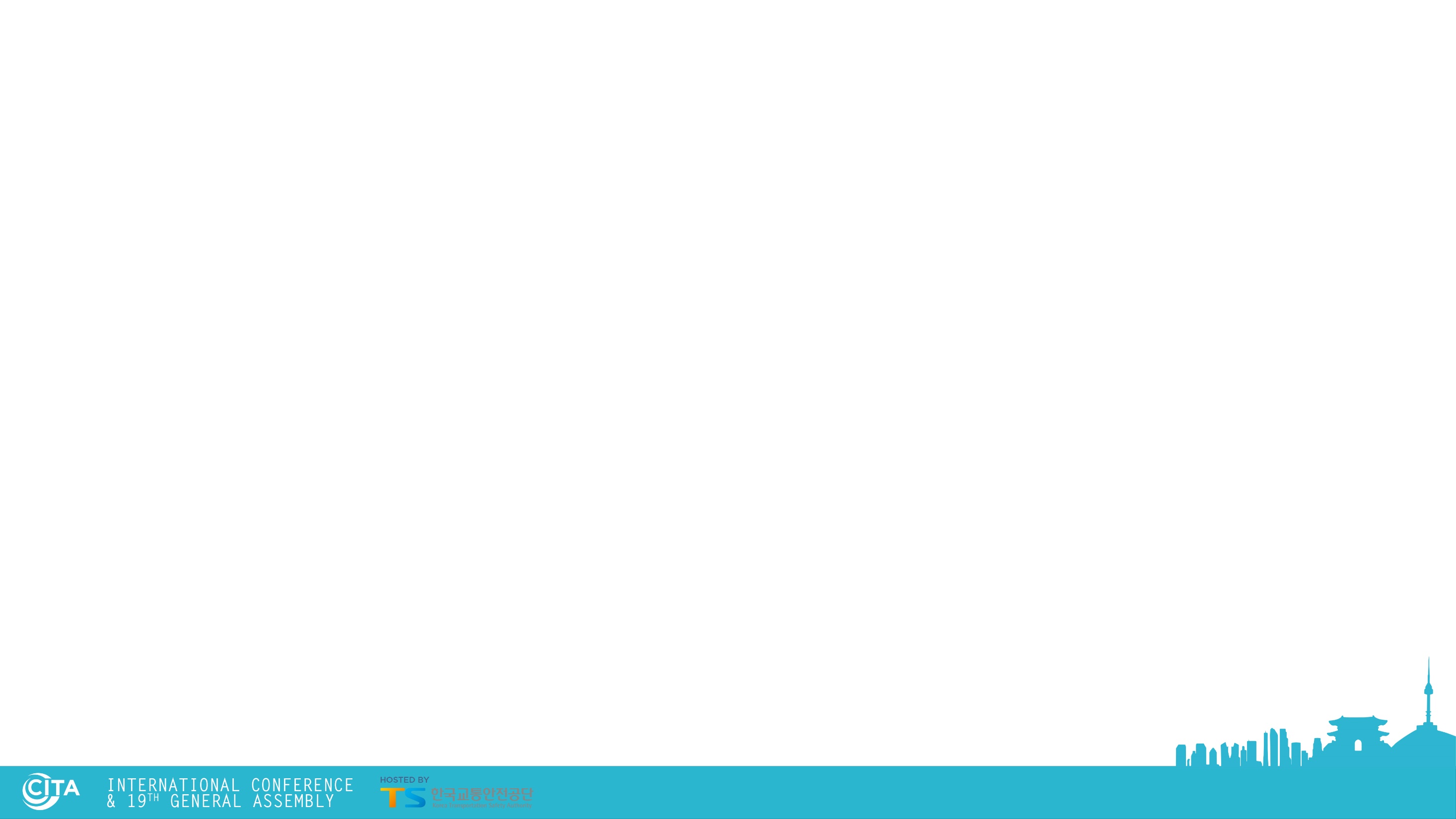 Main outcomes
From inspection to whole-life compliance
The legal framework of vehicles consistent with new technologies
Coordination of requirements during all stages of vehicles’ life
Engineers, not lawyers, have to contribute
Impartial assessment
Fair access to information and systems
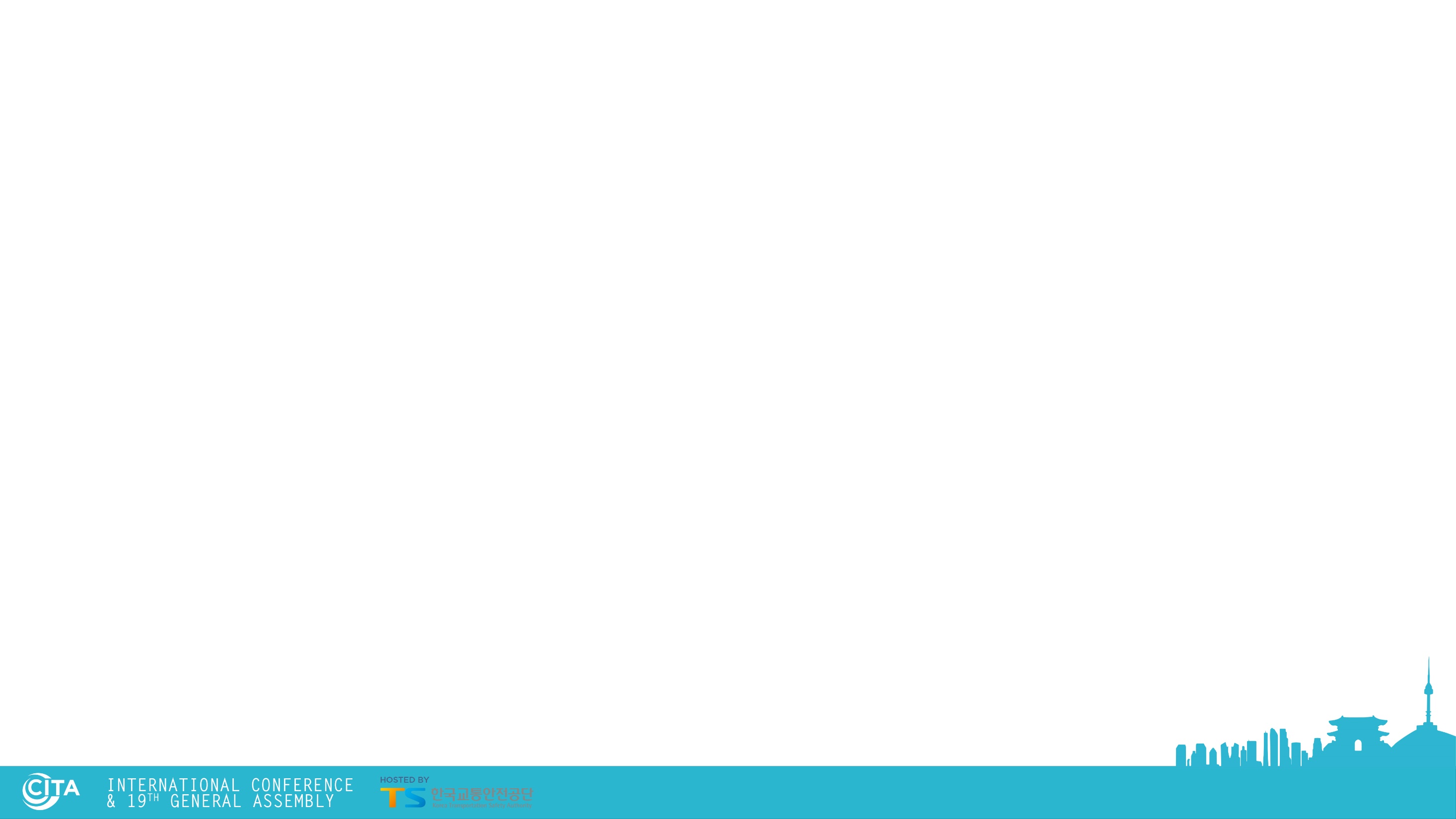 Split session “Environmental Protection”
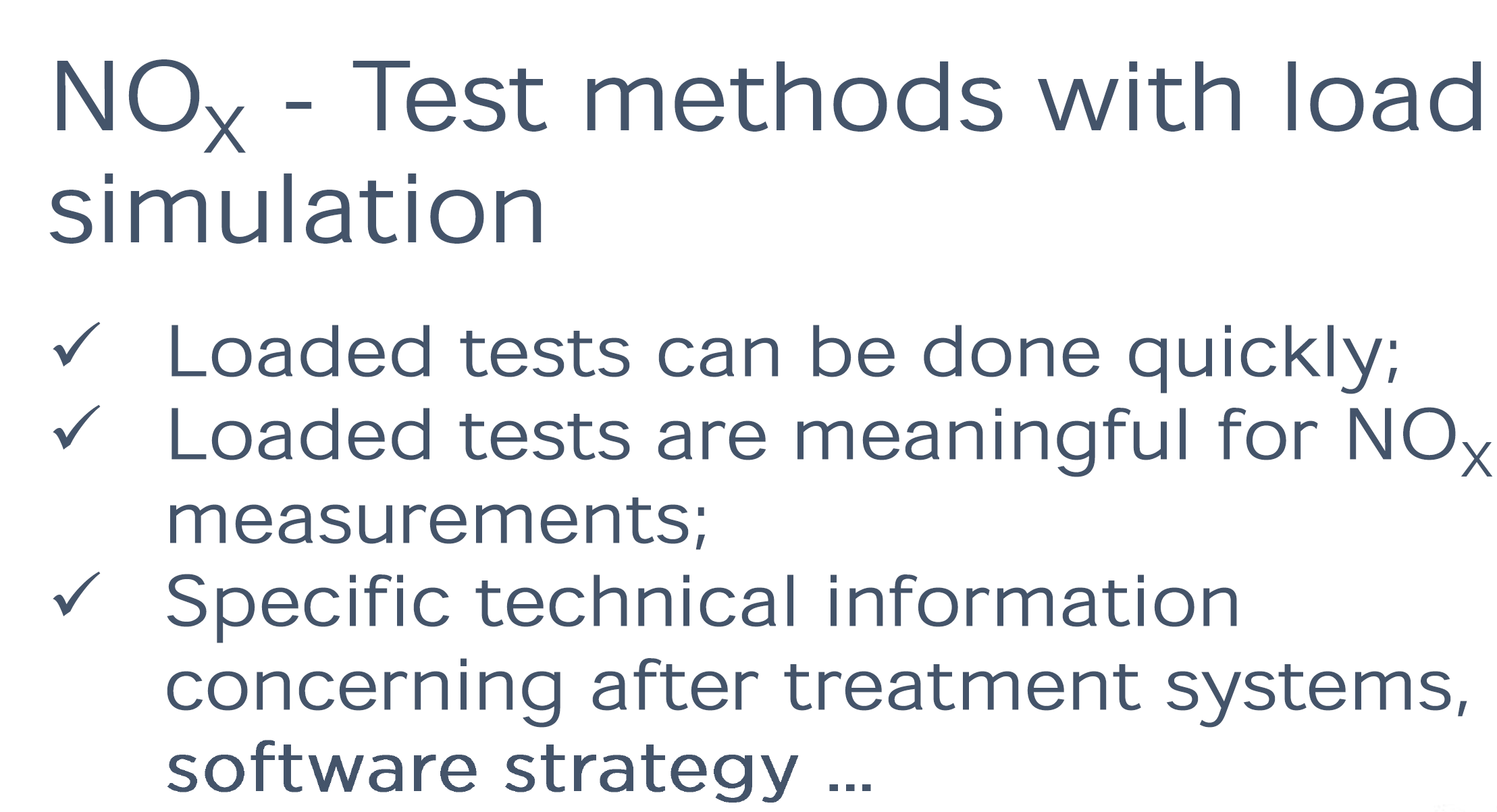 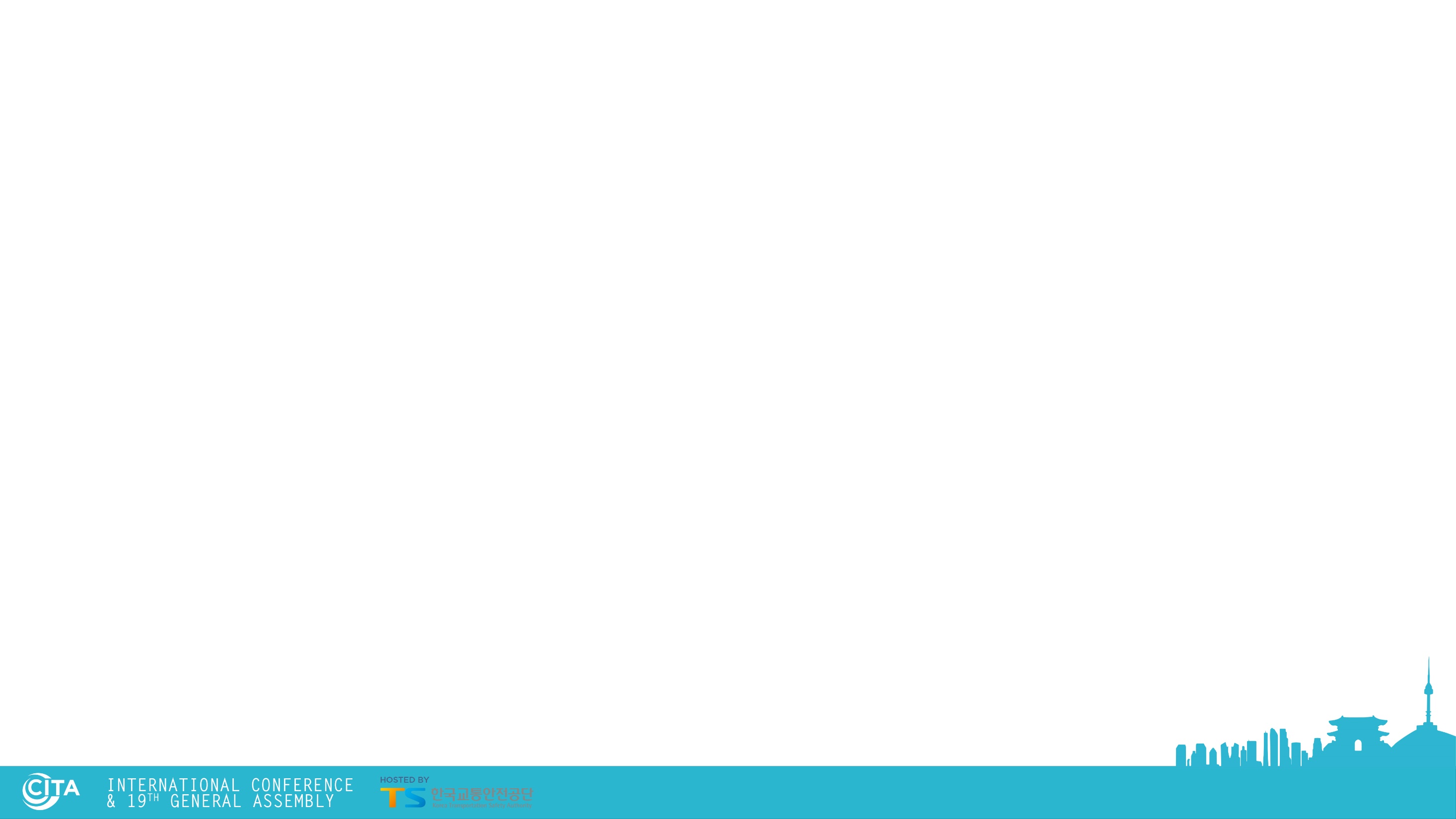 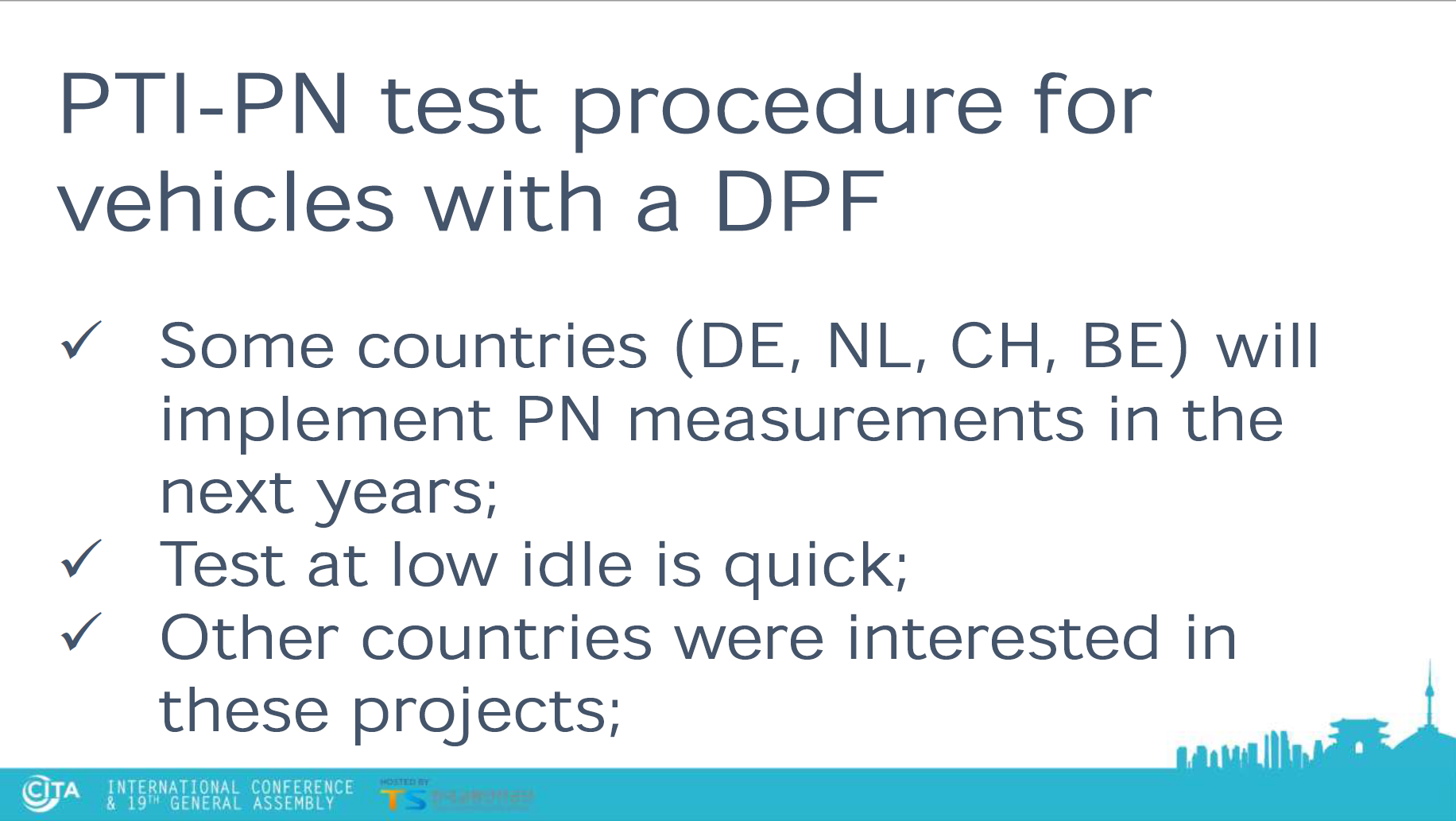 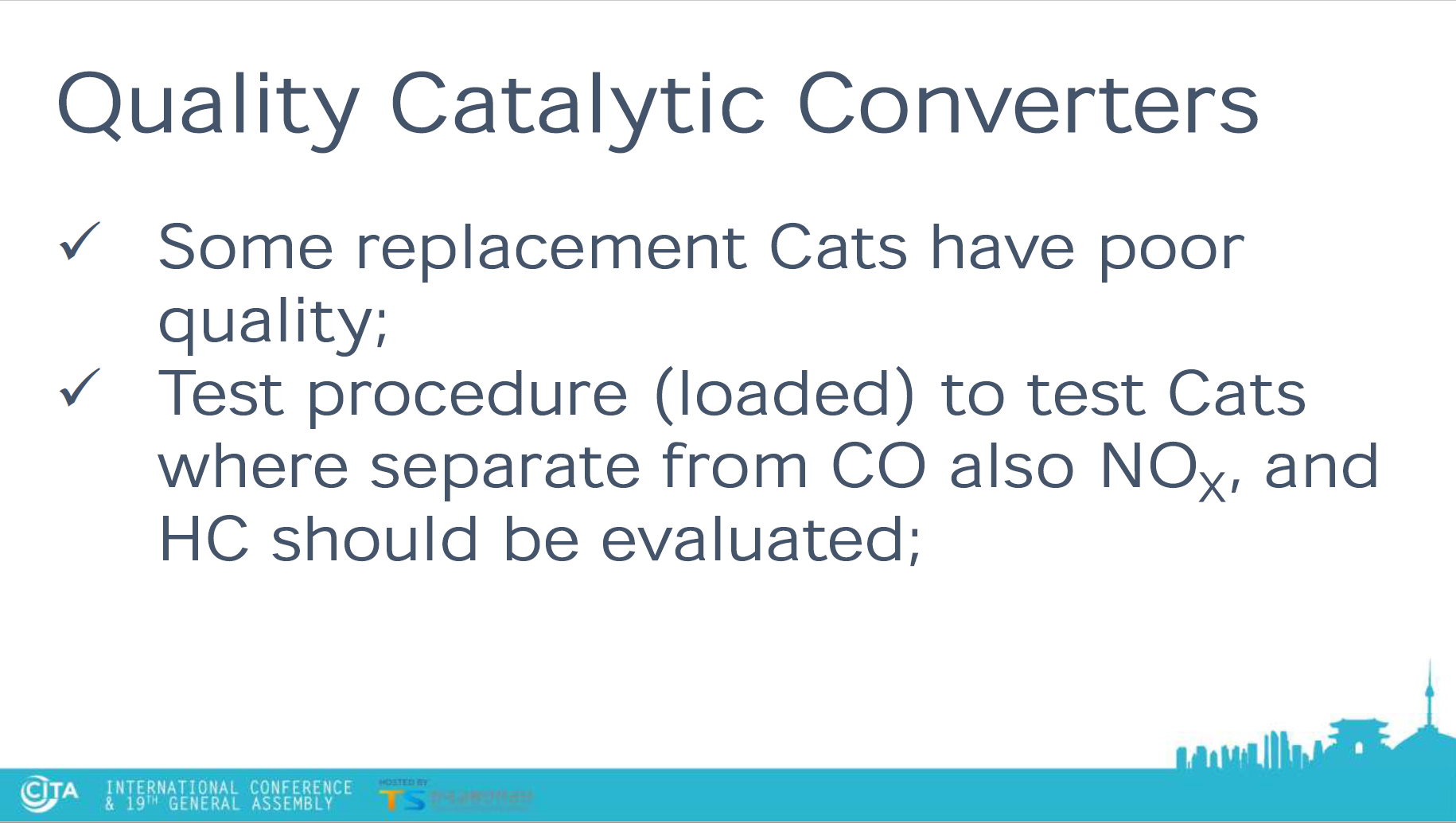 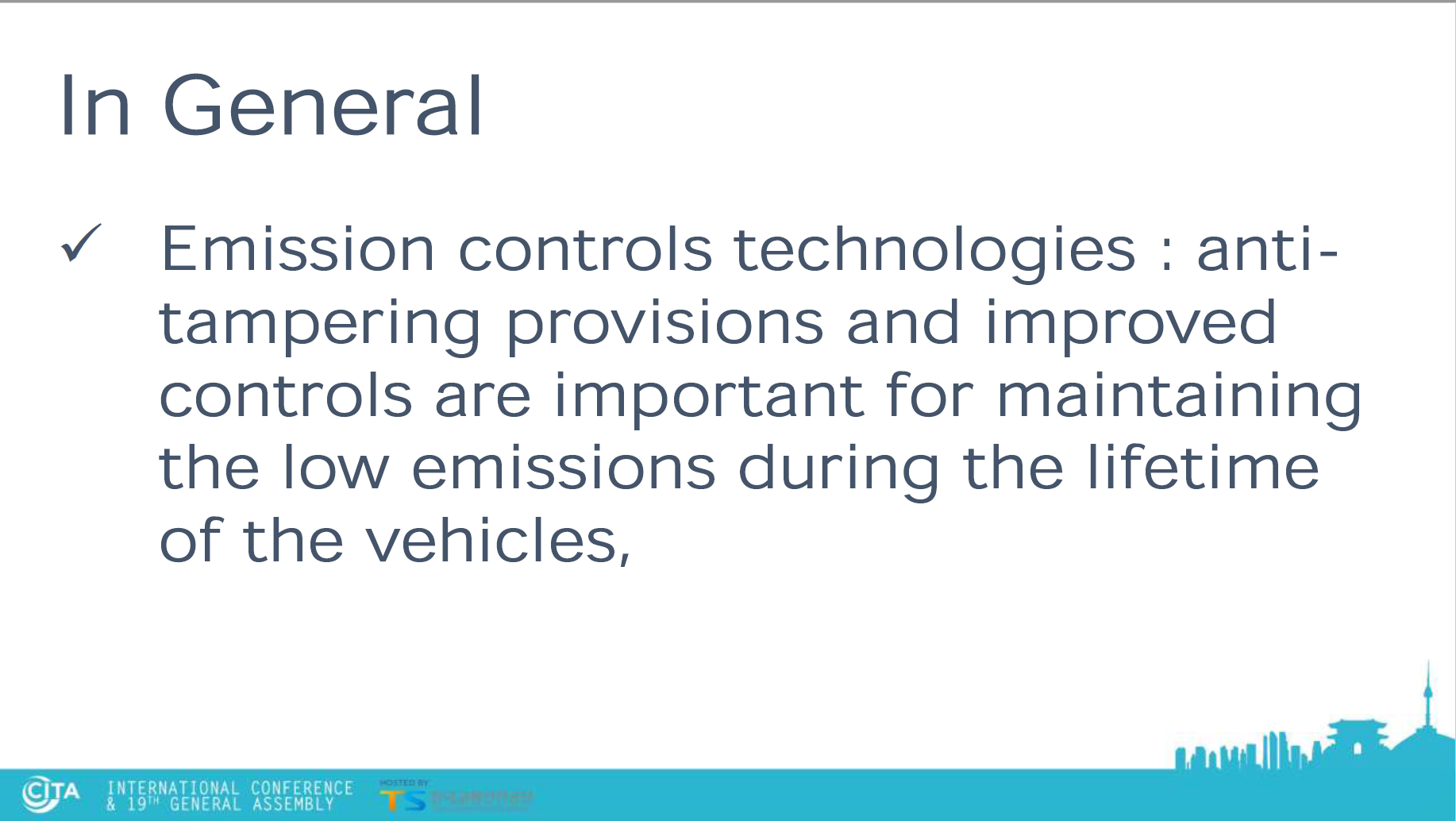 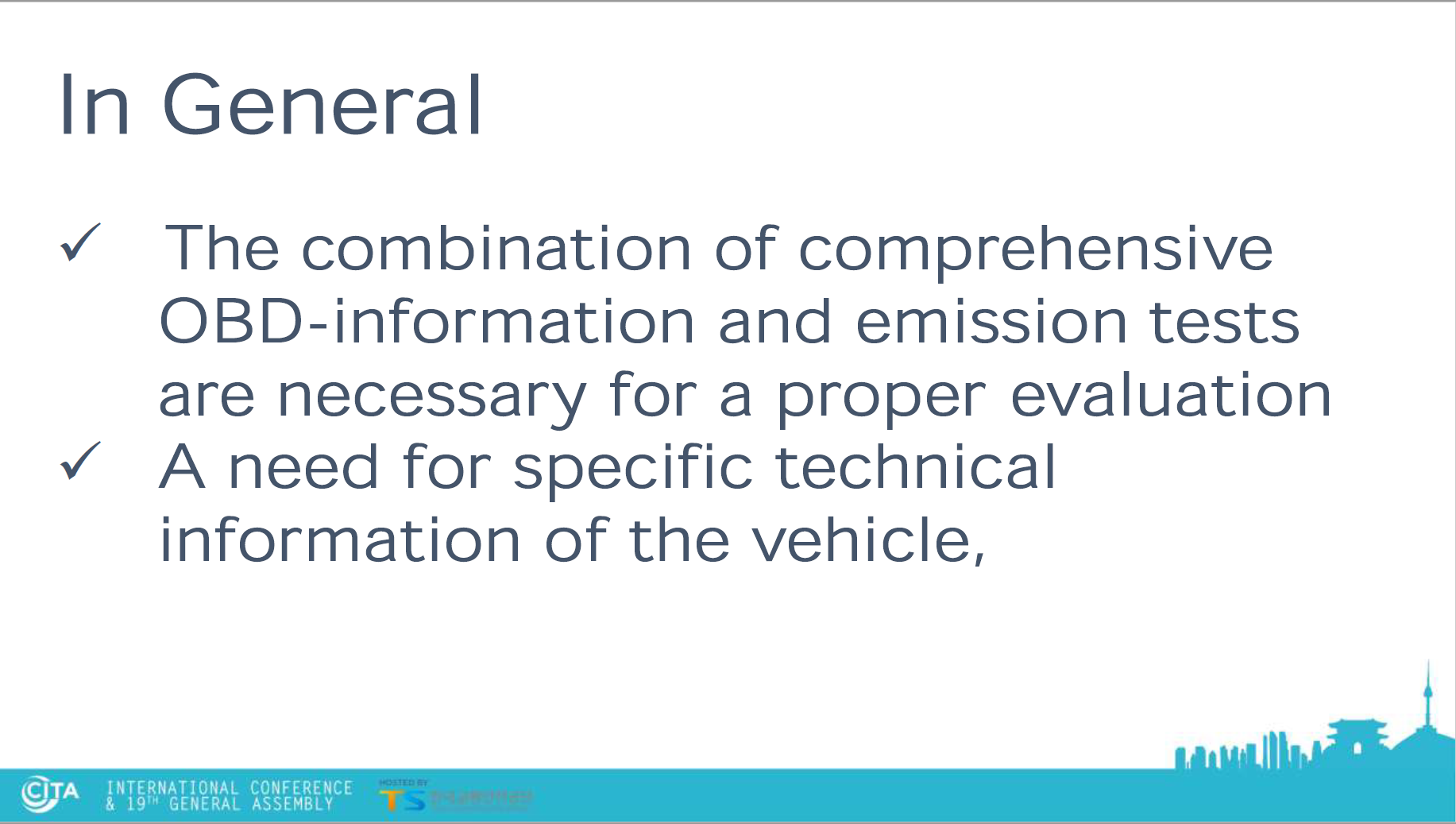 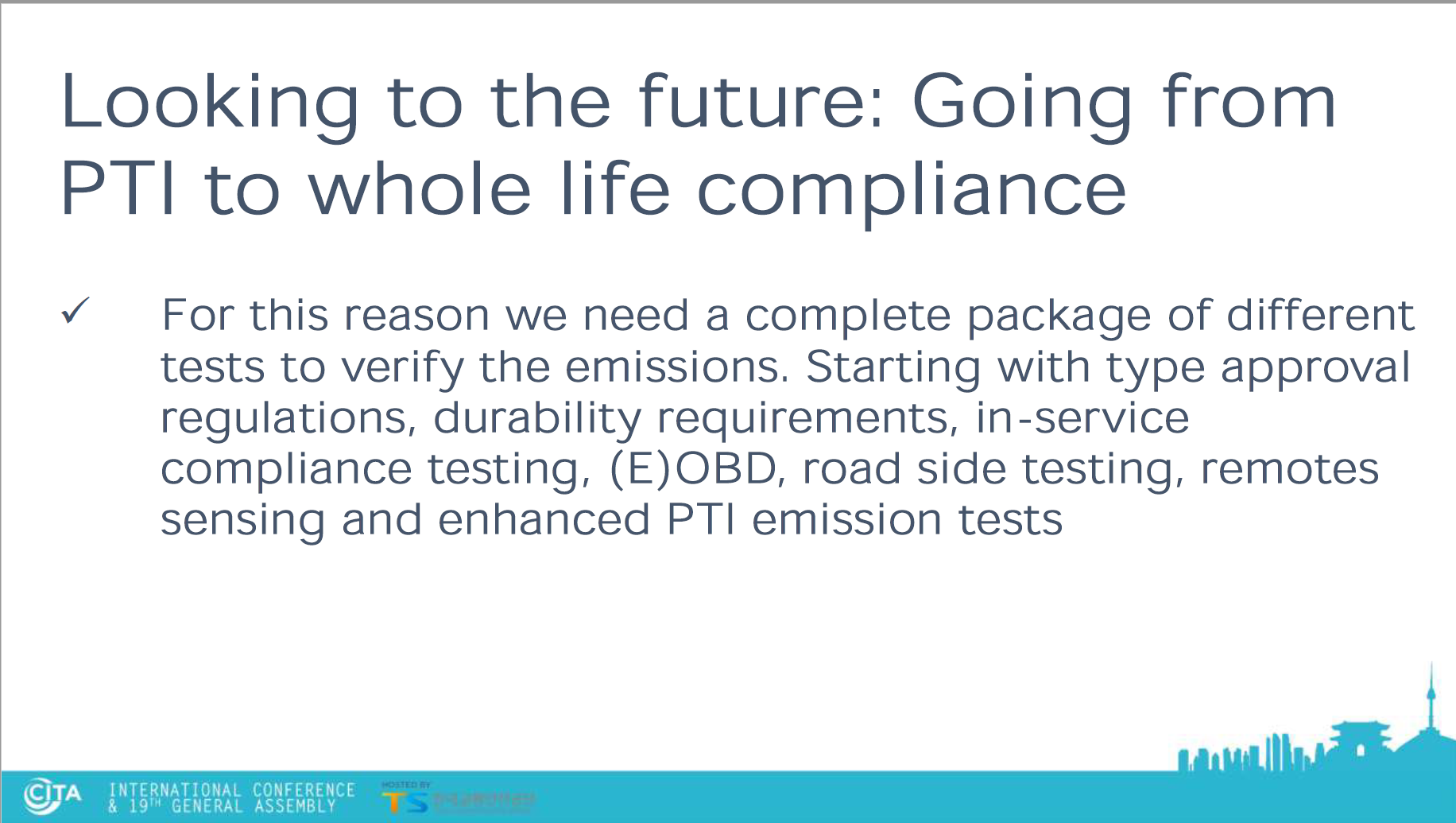 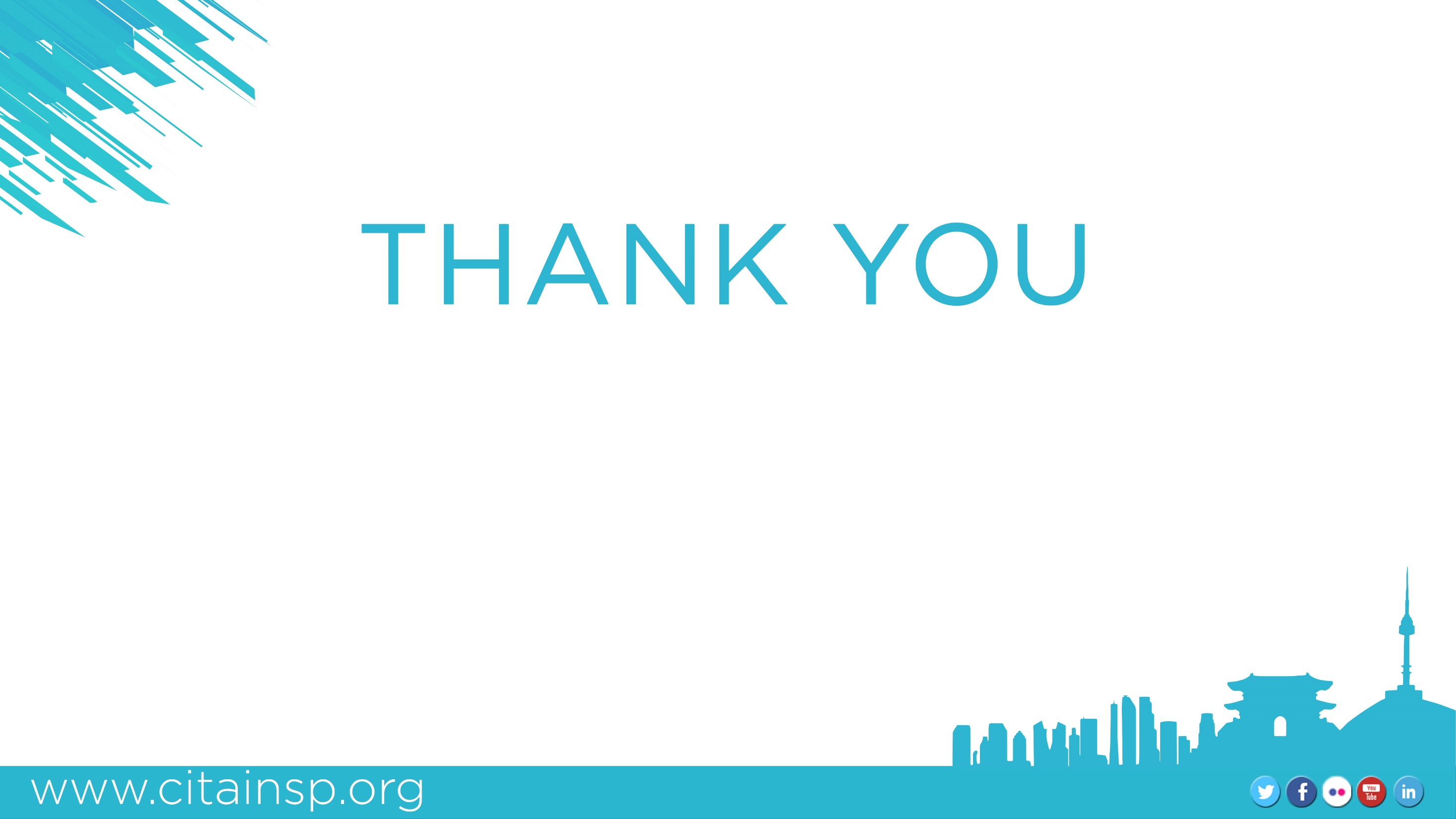